Communicating with parents
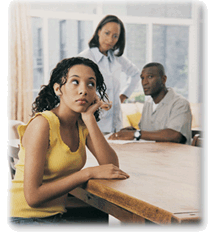 Love Them
Parents are just like me and you. They need to be showed love for us to understand them. Show that you care instead of telling them so it can make communicating easier.
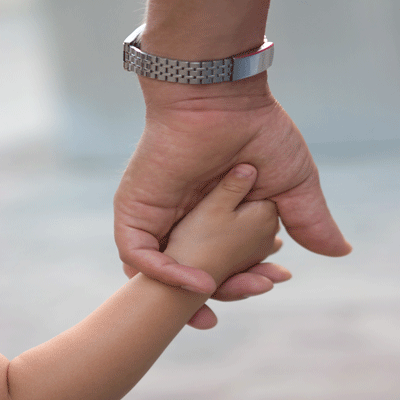 Be A Better Listener
Ask Questions . Give Advise .